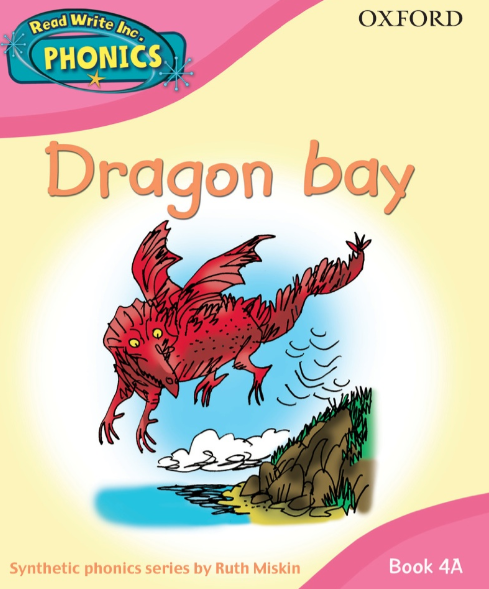 RWI Pink: Jay’s clay pot
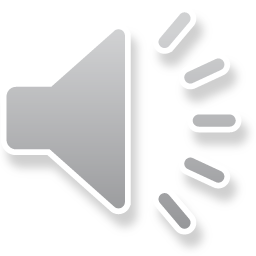 Speed Sounds
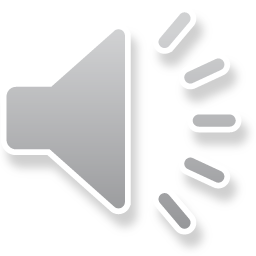 Speed Sounds
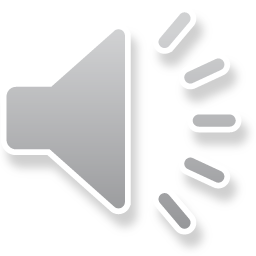 Story Green Words
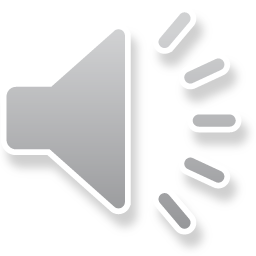 Story Green Words
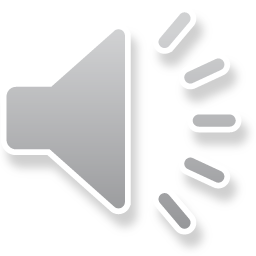 Red words
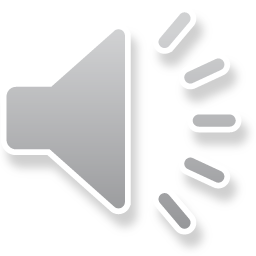 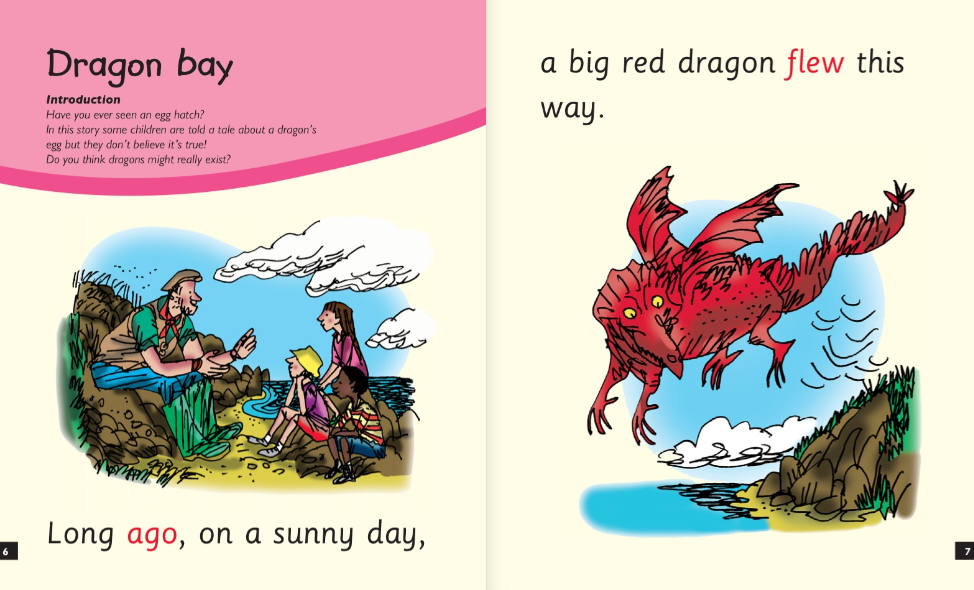 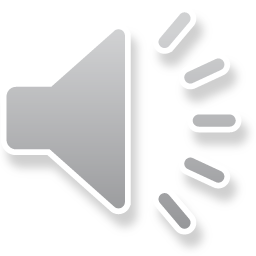 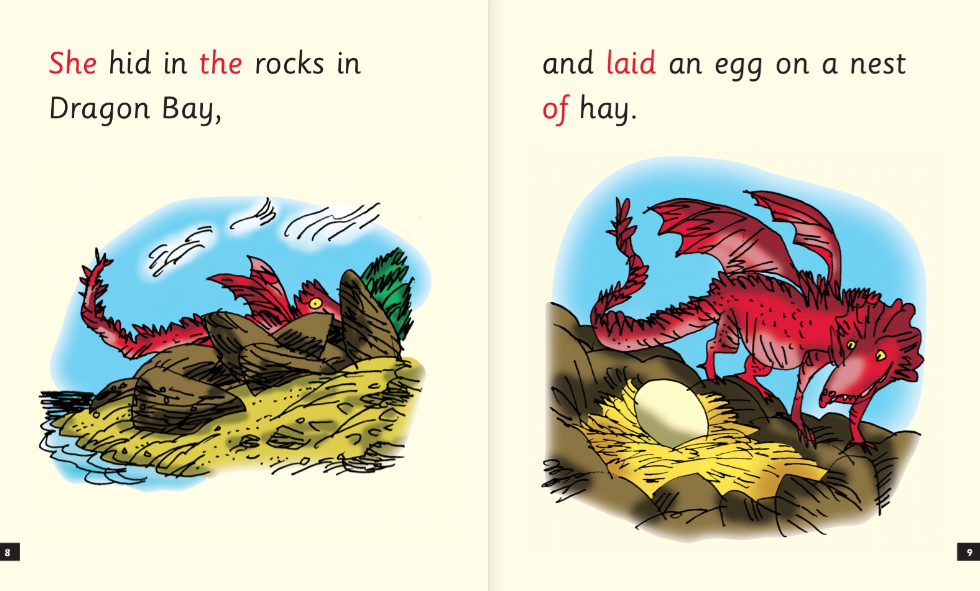 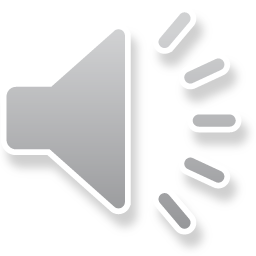 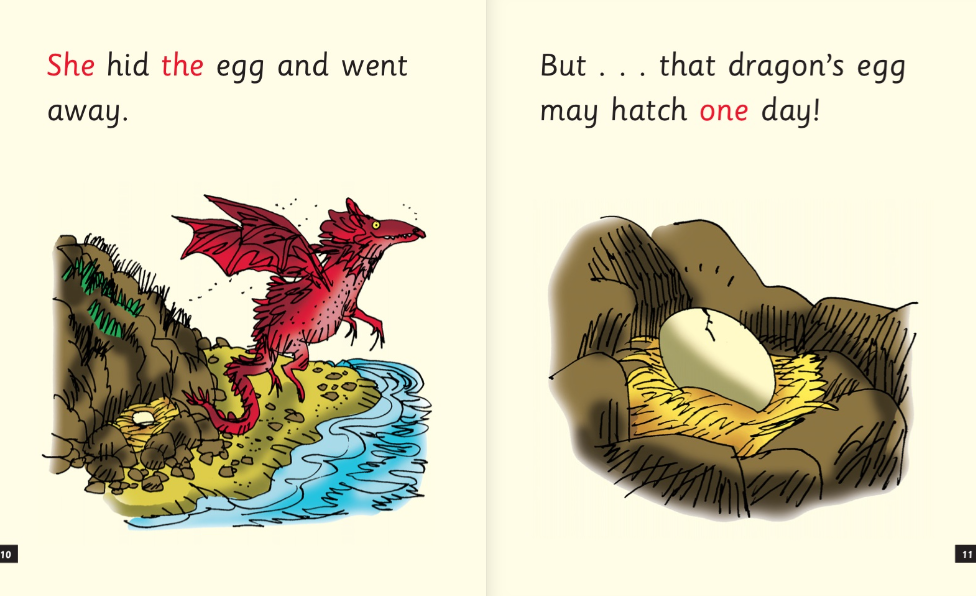 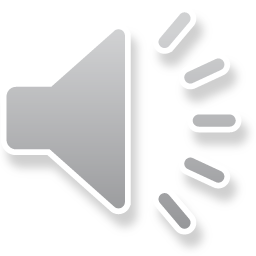 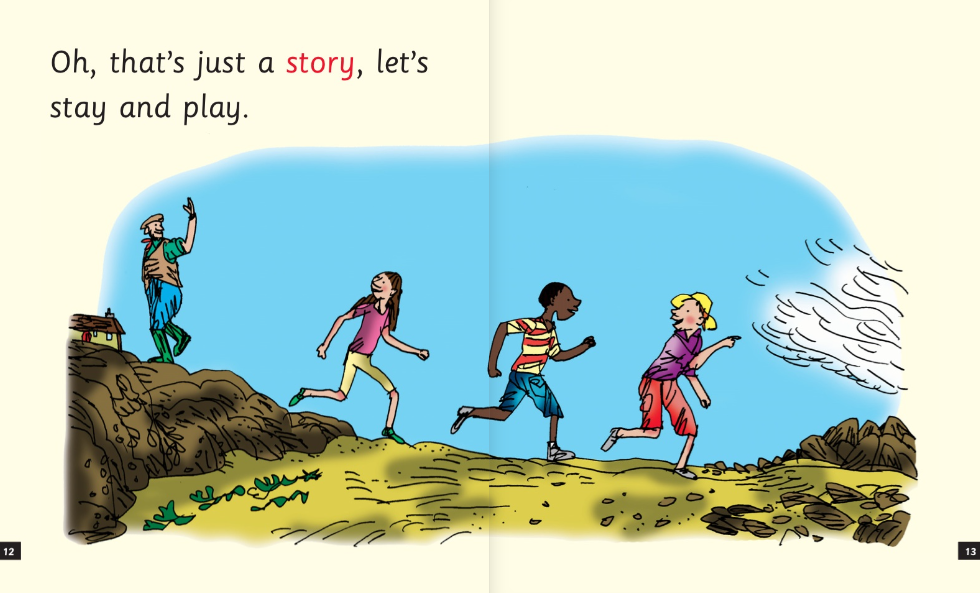 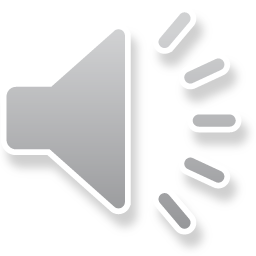 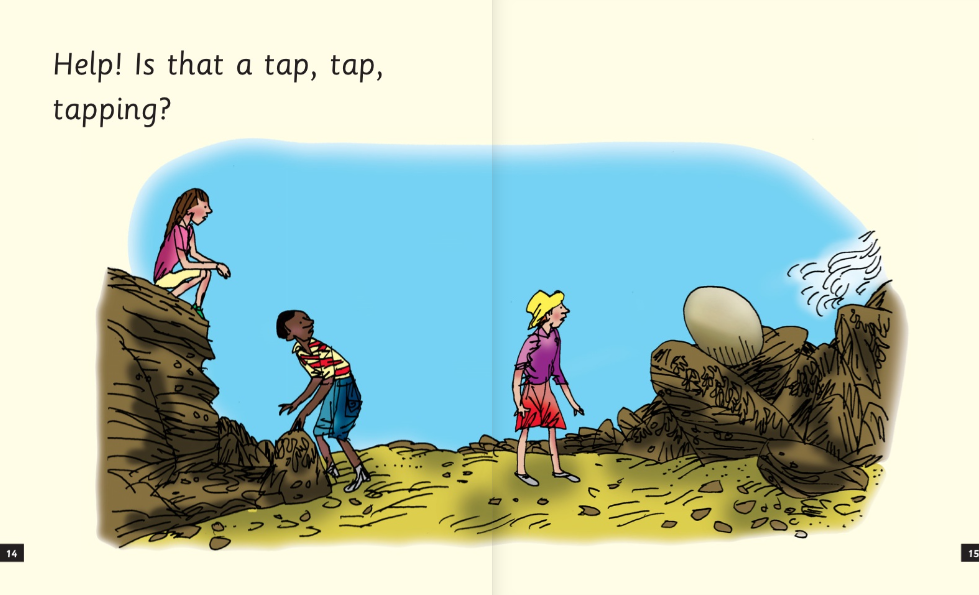 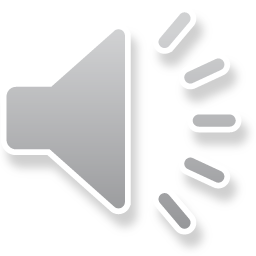 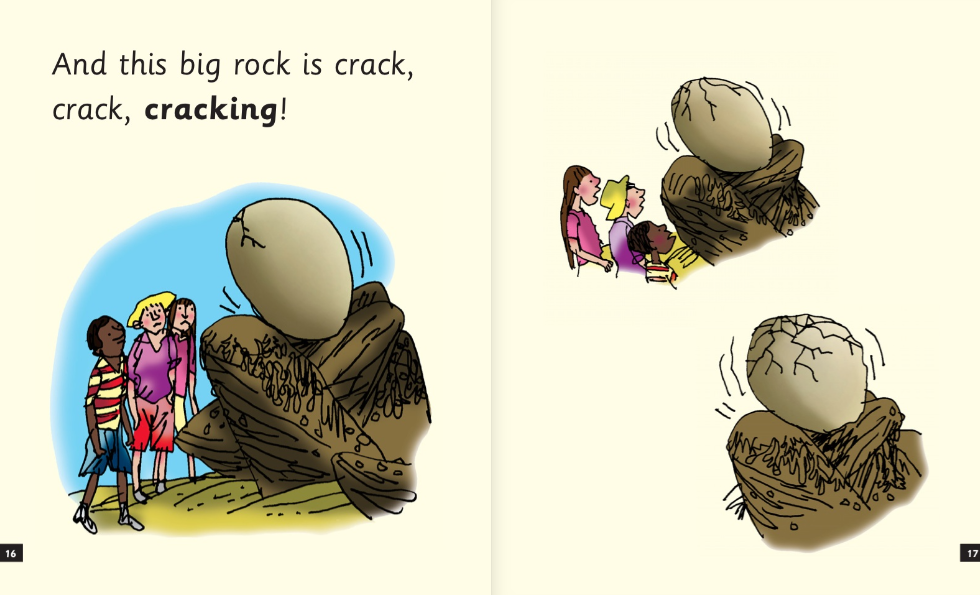 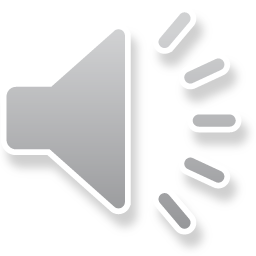 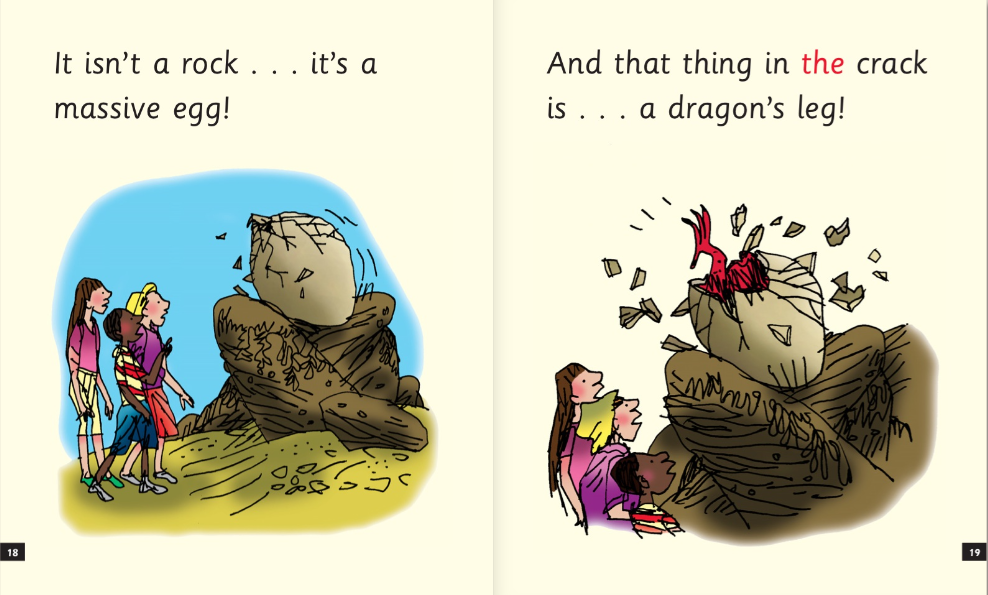 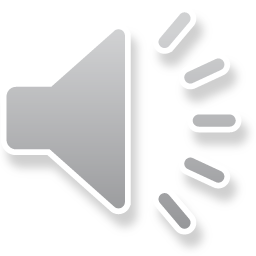 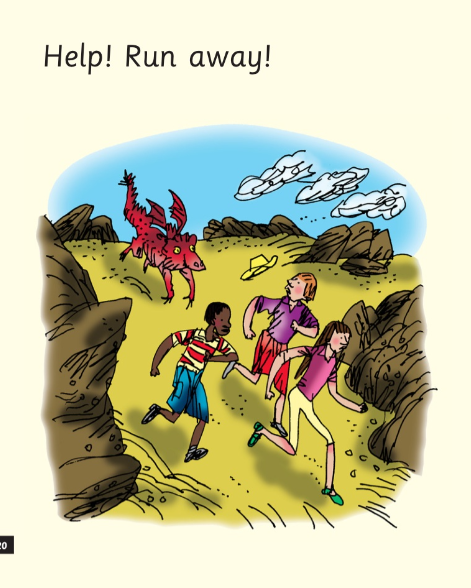 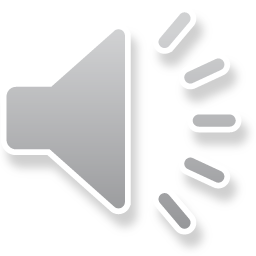